Contabilidad
Visión de un sistema
Procesamiento de información
Información
Transacciones
Transacciones
Derivadas de actividades que realizan las empresas
Tanto en el interior, como ocurridas con su entorno o exterior

Que representen $$$
Actividades de una empresa
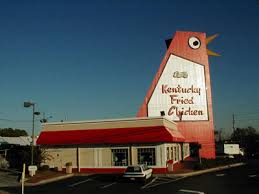 Actividades de una empresa
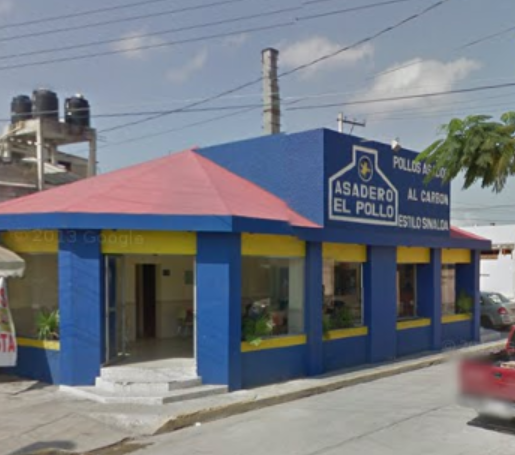 Actividades de una empresa
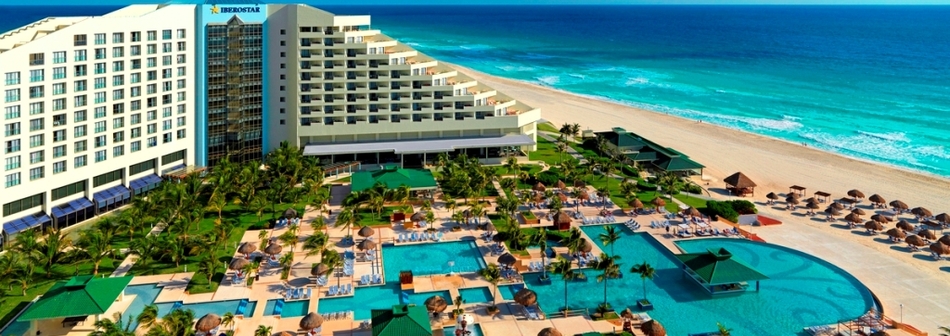 Actividades de una empresa
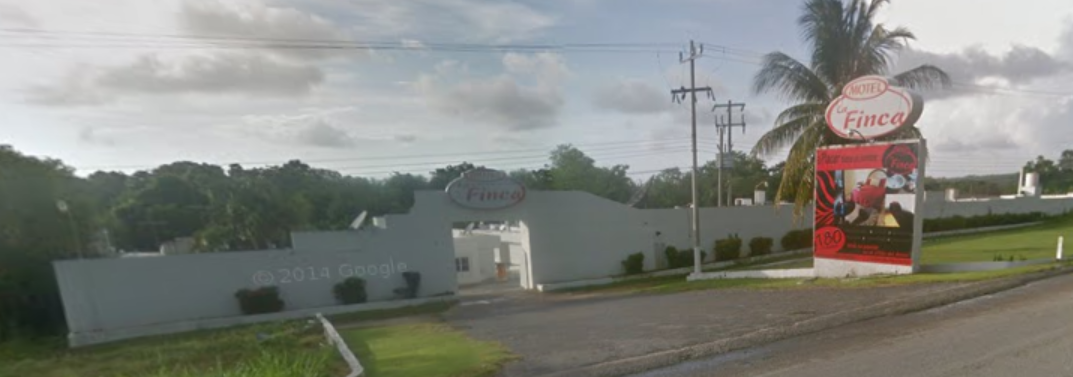 Actividades de una empresa
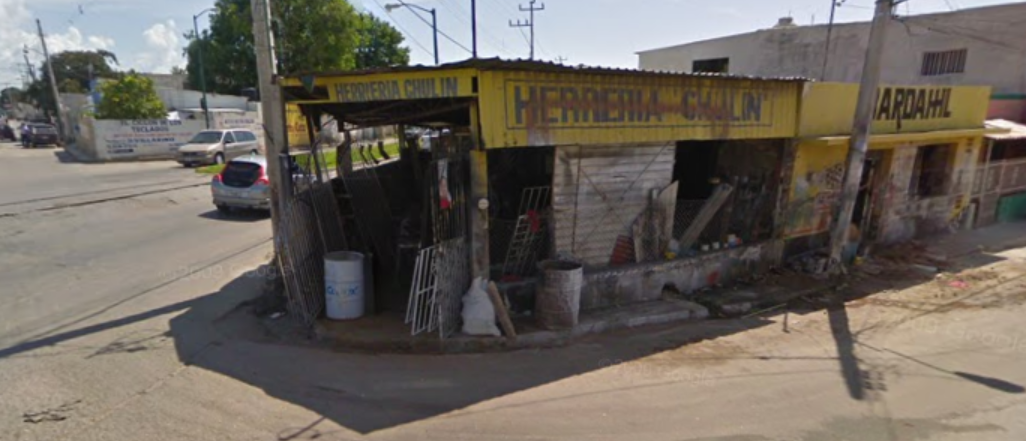 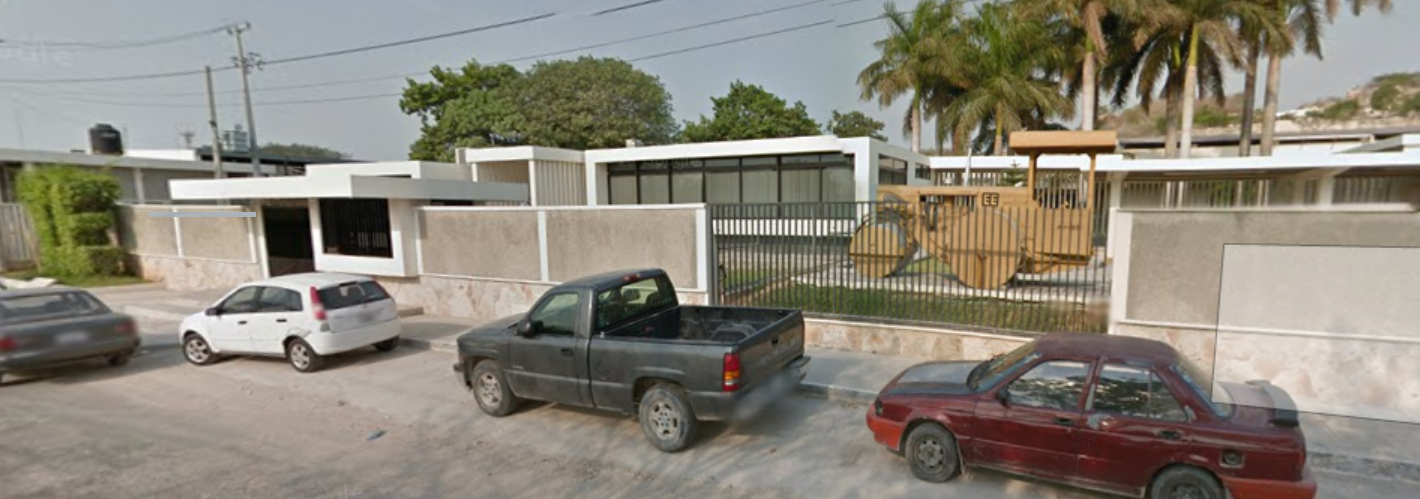 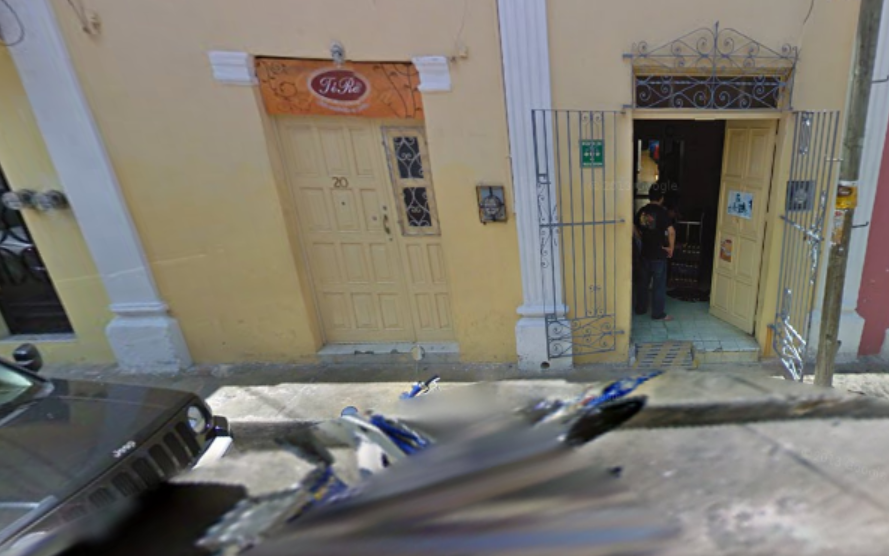 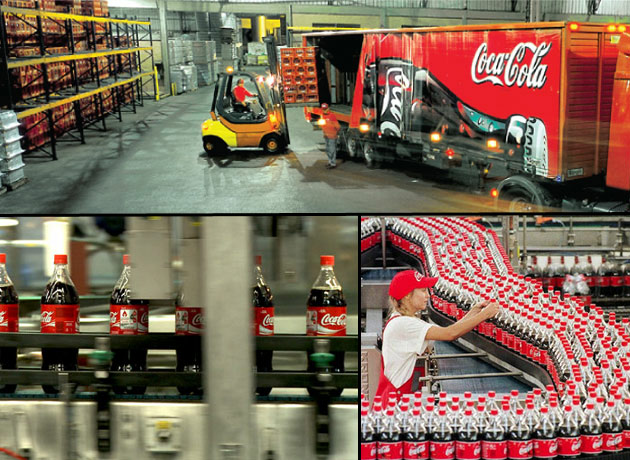 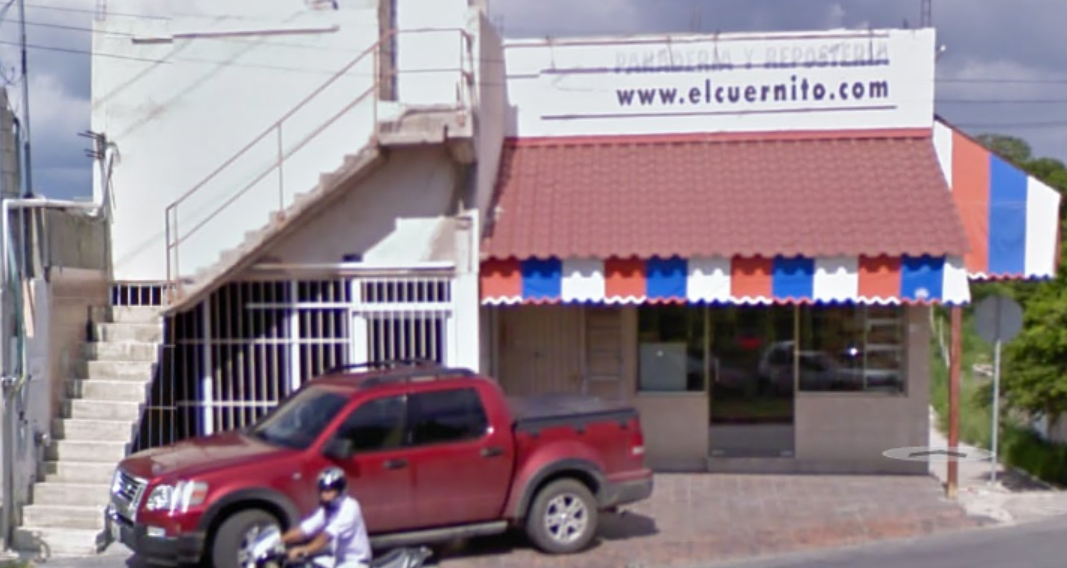 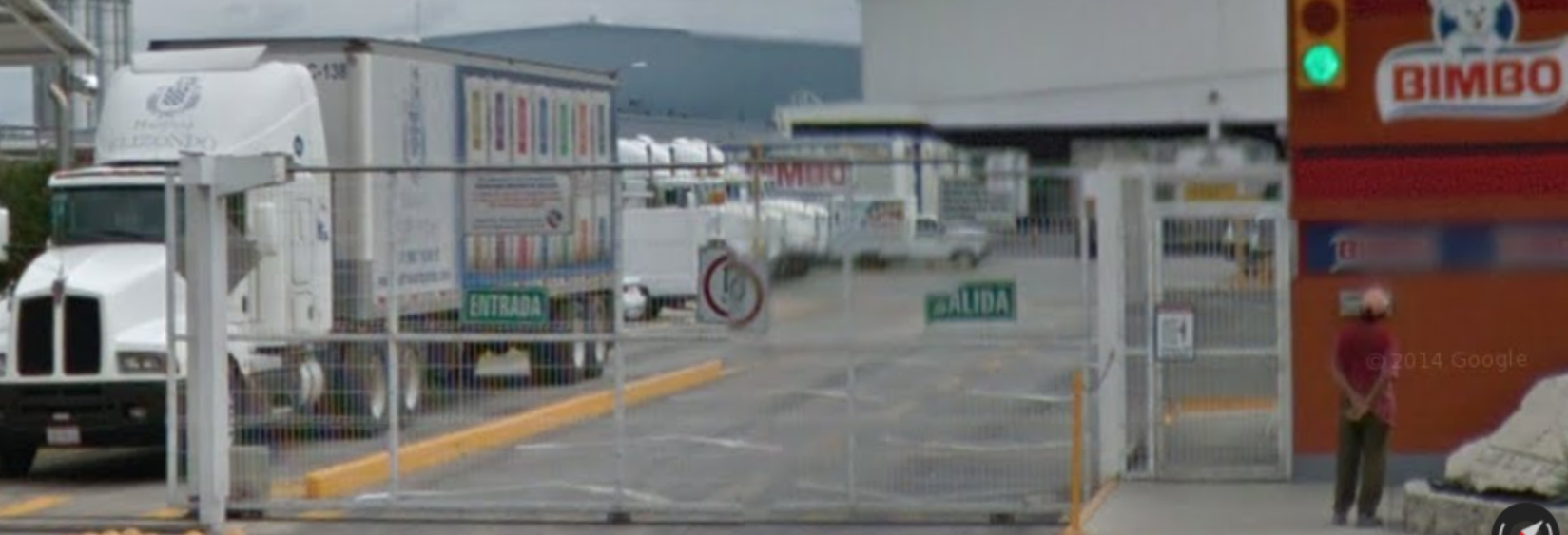 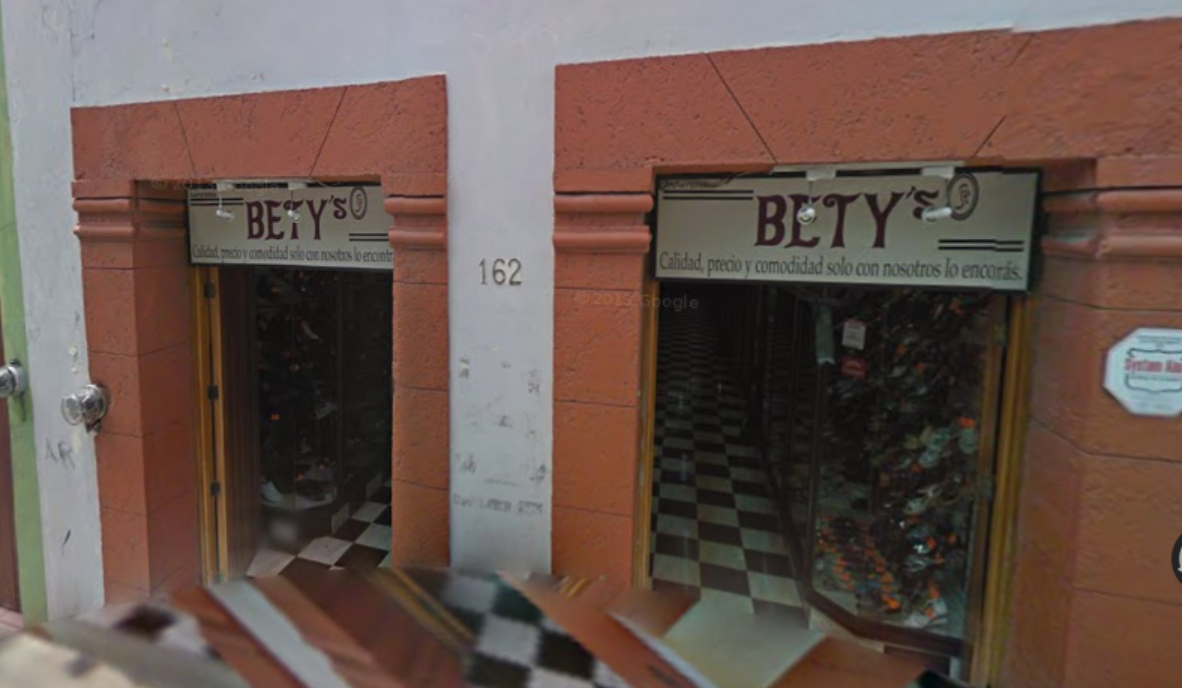 Listar:
Que operaciones, transacciones, adquisiciones realizan frecuentemente?
Cuales no tan frecuentemente?
Que tipo de operaciones ajenas al giro (cosas extrañas o raras) pudieran presentarse en la empresa
Preguntarse:
En que rubro estará la mayor parte del dinero de la empresa
Que rubro de operación es su principal punto critico
Transacciones ordinarias
Transacciones
Compra de mercancías/insumos que almacenamos temporalmente
Crédito que le hemos dado a los clientes
Dinero depositado en el banco
Compra de maquinarias y equipos
Crédito que hemos usado del proveedor
Financiamientos que hemos recibido
Aportaciones de los accionistas
Ventas realizadas
Gastos realizados y que tienen que ver directamente con el giro de la empresa
Intereses bancarios ganados
Intereses, comisiones bancarios pagados
Gastos realizados que no estan muy clara la relación con el giro de la empresa
Estructura Financiera
Maquinarias, Edificios, equipos, transporte
Estructura Financiera
Cuentas por cobrar, inventarios, efectivo
Maquinarias, Edificios, equipos, transporte
Estructura Financiera
Cuentas por cobrar, inventarios, efectivo
Maquinarias, Edificios, equipos, transporte
Capital
Estructura Financiera
Cuentas por cobrar, inventarios, efectivo
Deudas
Maquinarias, Edificios, equipos, transporte
Capital
Estructura Financiera
Bienes y Derechos 
Recursos de la Empresa
Deudas
Fuente de los Recursos
Cuentas por cobrar, inventarios, efectivo
Deudas
Maquinarias, Edificios, equipos, transporte
Capital
Estructura Financiera
Bienes y Derechos 
Recursos de la Empresa
Deudas
Fuente de los Recursos
Cuentas por cobrar, inventarios, efectivo
Deudas
Maquinarias, Edificios, equipos, transporte
Capital
Transacciones que “muevan” dinero de la empresa?
Inicia un nuevo dia para la empresa
Hace frio
El gerente tomó un café con el gobernador
Compramos una nueva maquina
Pagamos la deuda al proveedor
Recibimos los intereses por la inversión en el banco
Causa-efecto en las transacciones(obligaciones y/o beneficios en cada transacción)
Compra de inventario
Causa: recibí mercancías
Efecto: pagué en efectivo las mercancías

Compre a crédito una camioneta
Causa: recibí la camioneta
Efecto: firmé pagares (deuda)
Estructura Financiera
Bienes y Derechos 
Recursos de la Empresa
Deudas
Fuente de los Recursos
Cuentas por cobrar, inventarios, efectivo
Deudas
Maquinarias, Edificios, equipos, transporte
Capital
Ejercicio de transacciones
Se contrató préstamo refaccionario con BANAMEX, por $200,000. los recursos los recibí en la chequera
Compra de mercancías por $10,000. pagándolo de la chequera
Pago parcial del préstamo a BANAMEX, por $30,000 a través de la chequera
El efectivo que esta en la caja de la empresa $15,000 se llevó a depositar a la chequera
Estructura Financiera
Bienes y Derechos 
Recursos de la Empresa
Deudas
Fuente de los Recursos
1) +200,000

2)  +10,000 (mercancía)
2) -10,000 (chequera)

3) -30,000 (chequera)

4) +15,000 (chequera)
4) -15,000 (efectivo)
1) +200,000




3) -30,000 (préstamo)


.
=
Chequera - BANCOS
CARGOS
ABONOS
Para sumar o aumentar
Cuando recibes recursos en la chequera
Para restar o disminuir
Por las cantidades que salen de la chequera
Deuda – Préstamo Bancario
CARGOS
ABONOS
Para restar o disminuir
Por las cantidades que se paguen, cancelen o liquiden de la deuda
Para sumar o aumentar
Cuando queda firme o contratada la deuda
Estructura Financiera
Bienes y Derechos 
Recursos de la Empresa
Deudas
Fuente de los Recursos
Cuentas por cobrar, inventarios, efectivo
Deudas
Se CARGAN para 
AUMENTAR
Se ABONAN para 
AUMENTAR
Maquinarias, Edificios, equipos, transporte
Capital
Ejercicio 01
Estructura Financiera
Bienes y Derechos 
Recursos de la Empresa
Deudas
Fuente de los Recursos
=
Estructura Financiera
Bienes y Derechos 
Recursos de la Empresa
Deudas
Fuente de los Recursos
Cuentas por cobrar, inventarios, efectivo
Deudas
Maquinarias, Edificios, equipos, transporte
Capital
** + ganancias
** - gastos y pérdidas
Pérdidas y Ganancias
COSTOS, GASTOS, PÉRDIDAS
UTILIDAD, BENEFICIOS, GANANCIAS
=
Efecto de las operaciones:
Del ejercicio, ¿cuál es el saldo de….?
Efectivo en caja
Chequera en Bancos
Mercancias
Deuda al banco
Deuda al proveedor
SMC